Innate Immunity
CCV
Microbiology
Ch. 15
An Overview of the Body's Defenses
Resistance to most plant and animal pathogens
Species resistance
Due to physiological processes of humans that are incompatible with those of the pathogen
Correct chemical receptors are not present on human cells
Conditions may be incompatible with those needed for pathogen's survival
Humans do not have innate resistance to a number of pathogens
An Overview of the Body's Defenses
Three main lines of defense
Innate immunity — first two lines of defense
External physical barriers to pathogens
Protective cells, bloodborne chemicals, and processes
Adaptive immunity
The Body's First Line of Defense
Structures, chemicals, and processes that work to prevent pathogens entering the body
Skin and mucous membranes of the respiratory, digestive, urinary, and reproductive systems
The Body's First Line of Defense
The Role of Skin in Innate Immunity
Skin is composed of two major layers
Epidermis 
Multiple layers of tightly packed cells
Few pathogens can penetrate these layers
Shedding of dead skin cells removes microorganisms
Epidermal dendritic cells phagocytize pathogens
Dermis
Collagen fibers help skin resist abrasions that could introduce microorganisms
The Body's First Line of Defense
The Role of Skin in Innate Immunity
Skin has chemicals that defend against pathogens
Antimicrobial peptides (defensins) secreted by dermal cells
Perspiration secreted by sweat glands
Salt inhibits growth of pathogens
Antimicrobial peptides called dermcidins act against many bacteria and fungi
Lysozyme destroys cell wall of bacteria
The Body's First Line of Defense
The Role of Skin in Innate Immunity
Skin has chemicals that defend against pathogens
Sebum secreted by sebaceous (oil) glands
Helps keep skin pliable and less likely to break or tear
Lowers skin pH to a level inhibitory to many bacteria
The Body's First Line of Defense
The Role of Mucous Membranes in Innate Immunity
Mucous membranes line all body cavities open to environment
Two distinct layers
Epithelium
Thin, outer covering of the mucous membranes
Epithelial cells are living
Tightly packed to prevent entry of many pathogens
Continual shedding of cells carries away microorganisms
Dendritic cells below epithelium phagocytize pathogens
Goblet and ciliated columnar cells help remove invaders
Deeper connective layer that supports the epithelium
Produce chemicals that defend against pathogens
Figure 15.2  The structure of the respiratory system, which is lined with a mucous membrane.
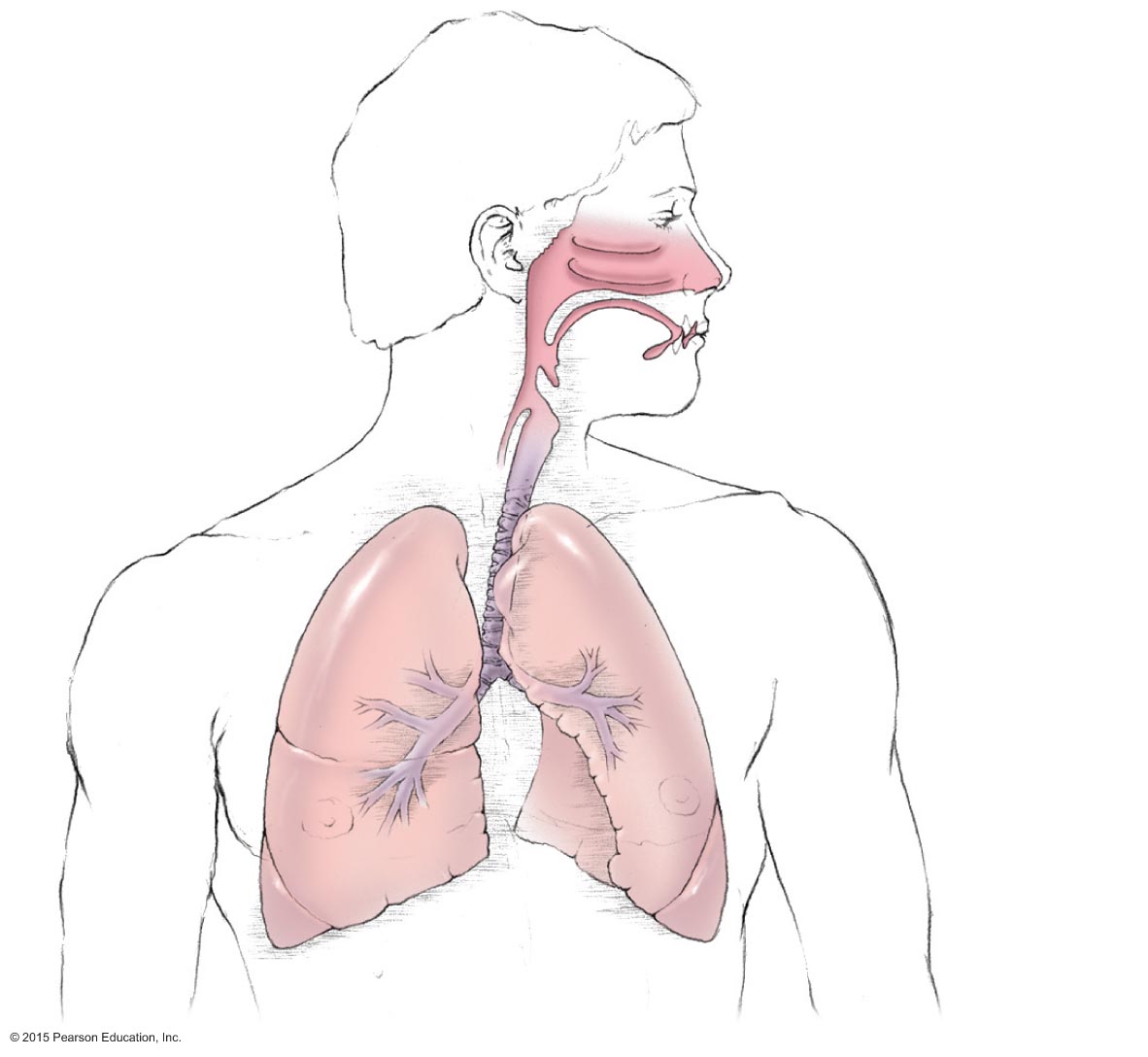 Nasal cavity
Pharynx
Tongue
Epiglottis
Larynx
(voice box)
Esophagus
Trachea
Bronchus
Bronchioles
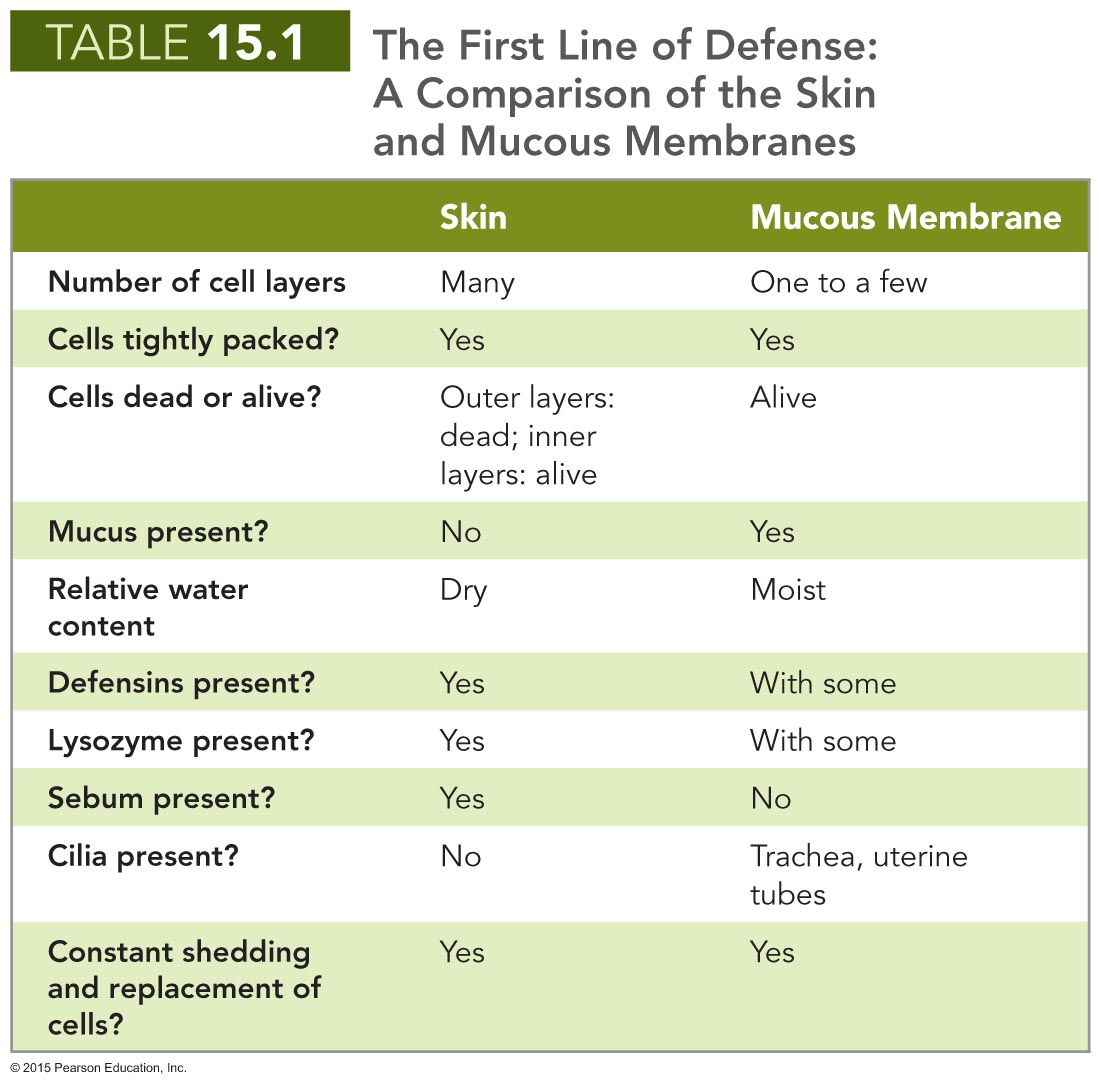 The Body's First Line of Defense
The Role of the Lacrimal Apparatus in Innate Immunity
Lacrimal apparatus
Produces and drains tears
Blinking spreads tears and washes surface of the eye
Lysozyme in tears destroys bacteria
Figure 15.3  The lacrimal apparatus.
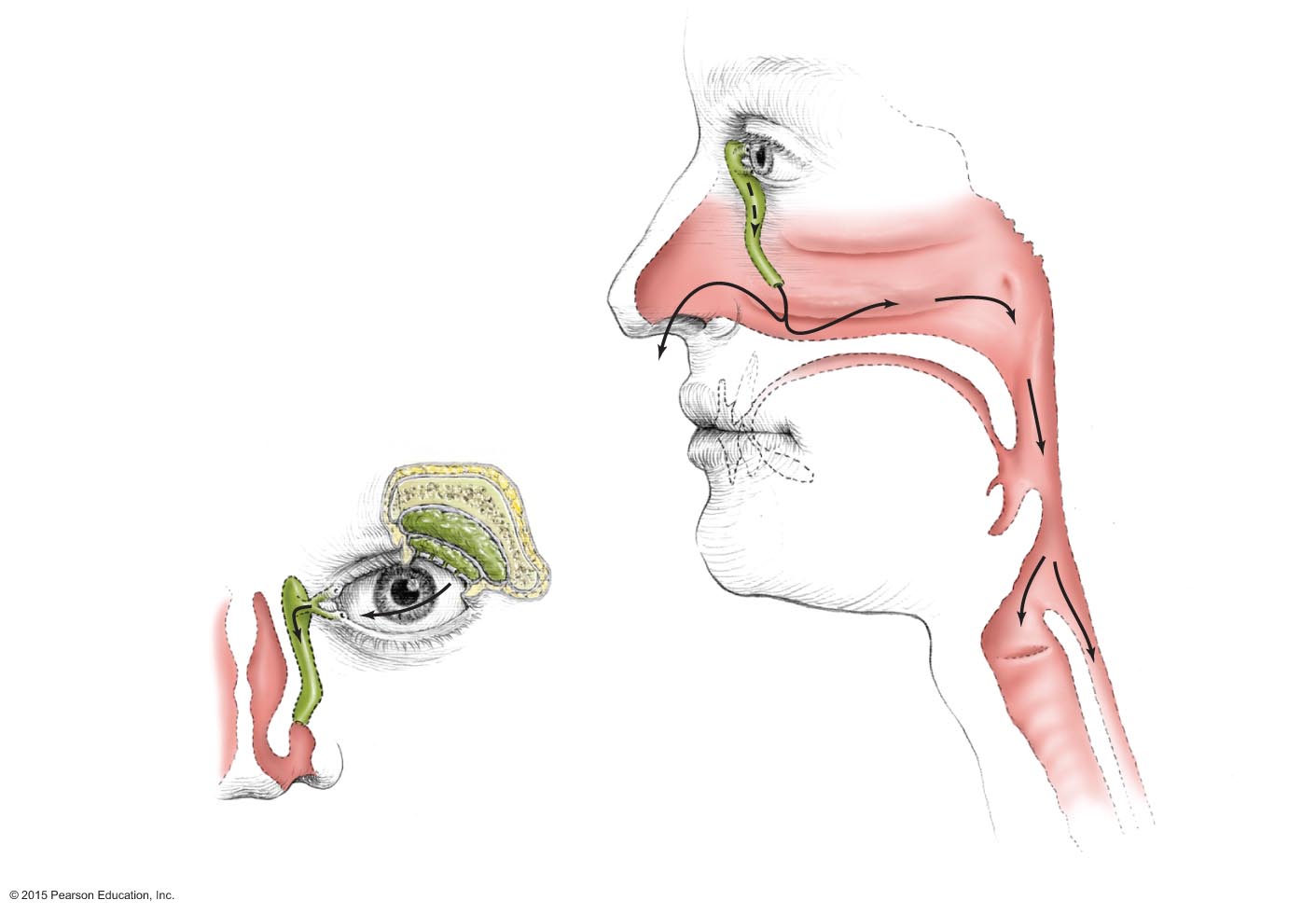 Nasolacrimal 
duct
Paranasal
sinus
Lacrimal
apparatus
Lacrimal
glands
Pharynx
Lacrimal
gland duct
Lacrimal
canal
Nasolacrimal duct
Trachea
Esophagus
Lateral view
Anterior view
The Body's First Line of Defense
The Role of Normal Microbiota in Innate Immunity
Microbial antagonism 
Normal microbiota compete with potential pathogens
Activities of normal microbiota make it hard for pathogens to compete
Consume nutrients
Create an environment unfavorable to other microorganisms
Help stimulate the body's second line of defense
Promote overall health by providing vitamins to host
The Body's First Line of Defense
Other First-Line Defenses
Antimicrobial peptides
Present in skin, mucous membranes, neutrophils
Act against a variety of microbes
Work in several ways
Other processes and chemicals
Many organs secrete chemicals with antimicrobial properties
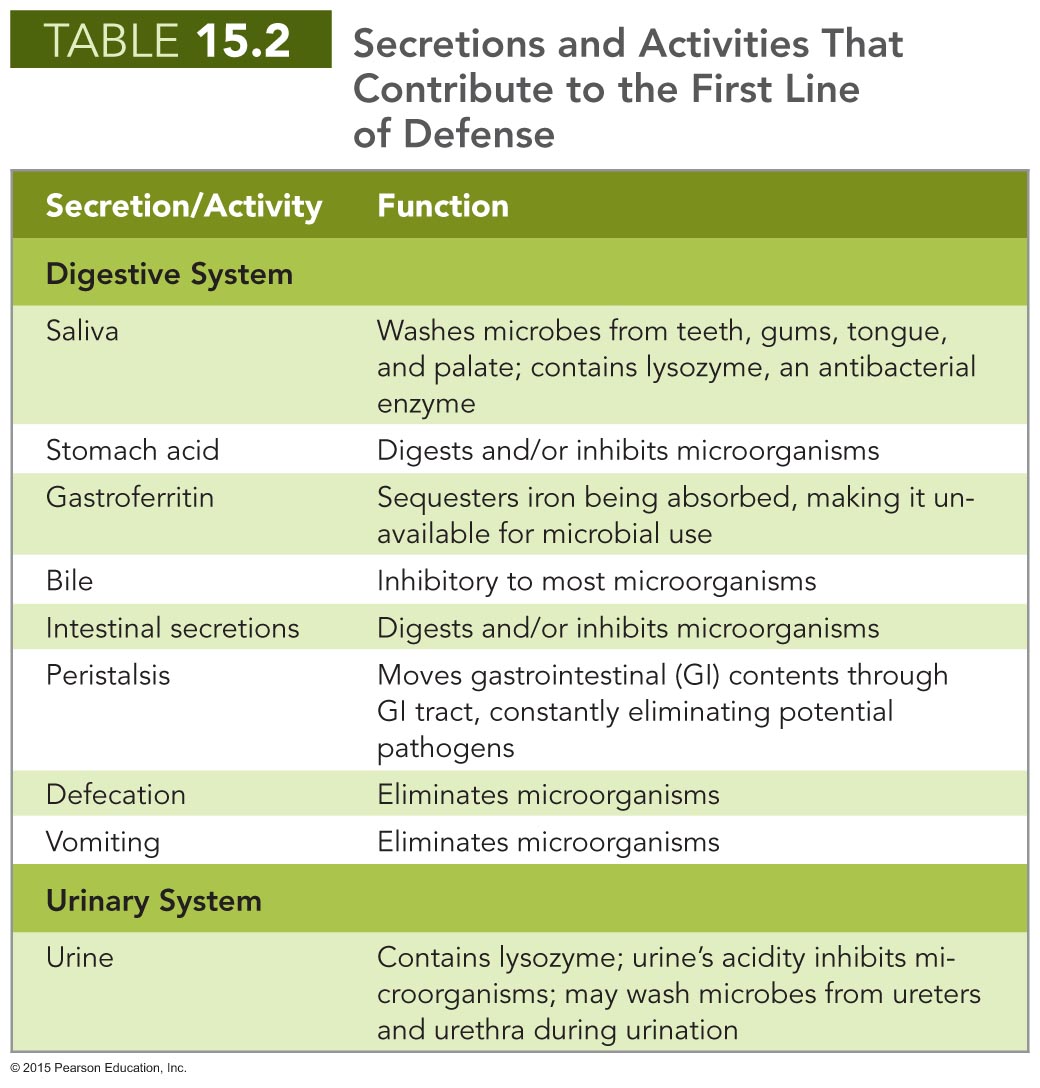 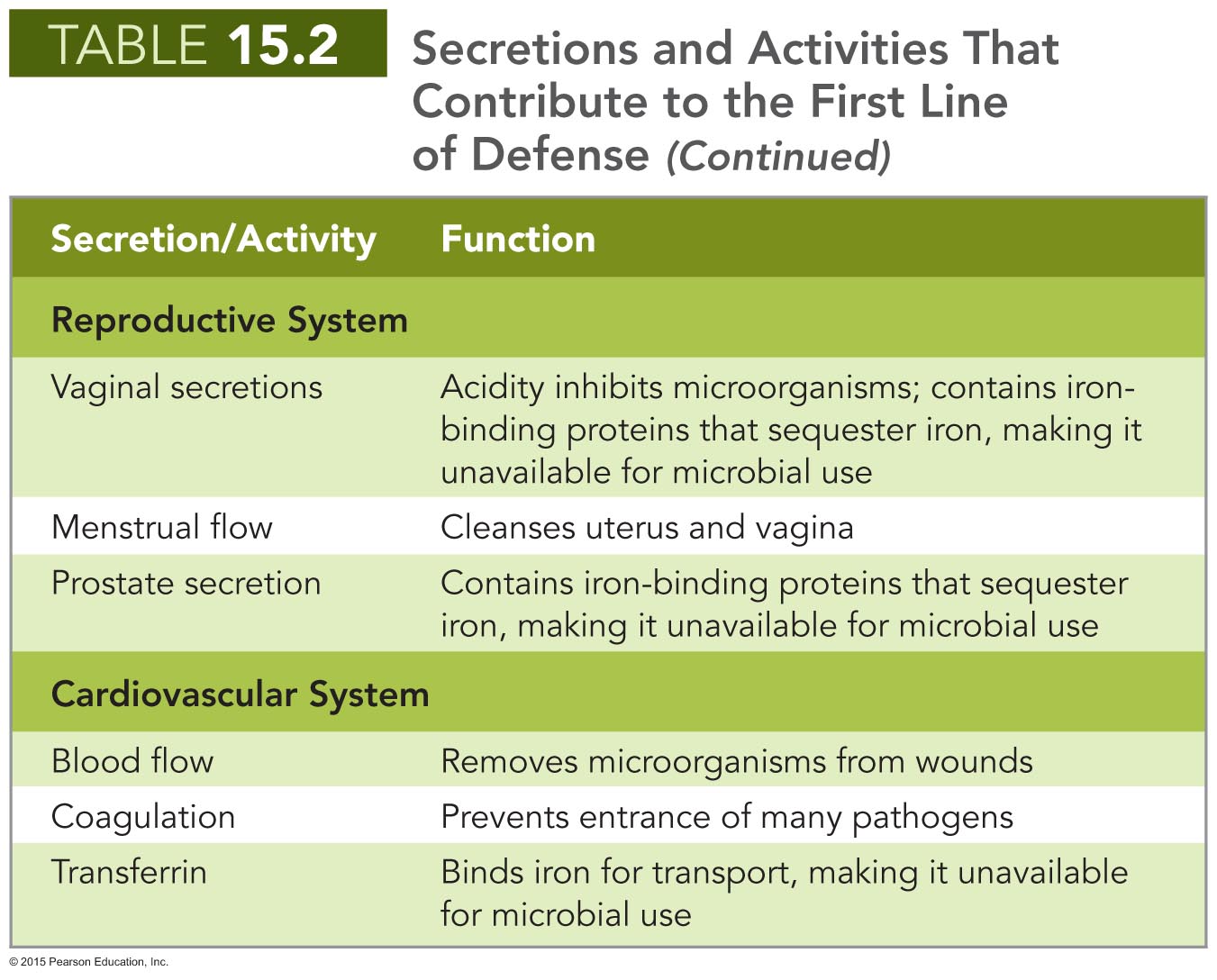 The Body's Second Line of Defense
Operates when pathogens penetrate the skin or mucous membranes
Composed of cells, antimicrobial chemicals, and processes
Many of these components are contained or originate in the blood
The Body's Second Line of Defense
Defense Components of Blood
Plasma
Mostly water containing electrolytes, dissolved gases, nutrients, and proteins
Serum is the fluid remaining when clotting factors are removed
Contains iron-binding compounds
Iron is needed for metabolism
Some microbes produce iron-binding proteins (siderophores) 
Complement proteins and antibodies are also found in plasma
The Body's Second Line of Defense
Defense Components of Blood
Defensive blood cells: leukocytes
Cells and cell fragments in plasma are called formed elements
Three types of formed elements
Erythrocytes
Carry oxygen and carbon dioxide in the blood
Platelets
Involved in blood clotting
Leukocytes
Involved in defending the body against invaders
Classified as granulocytes and agranulocytes
Figure 15.4  A schematic representation of hematopoiesis.
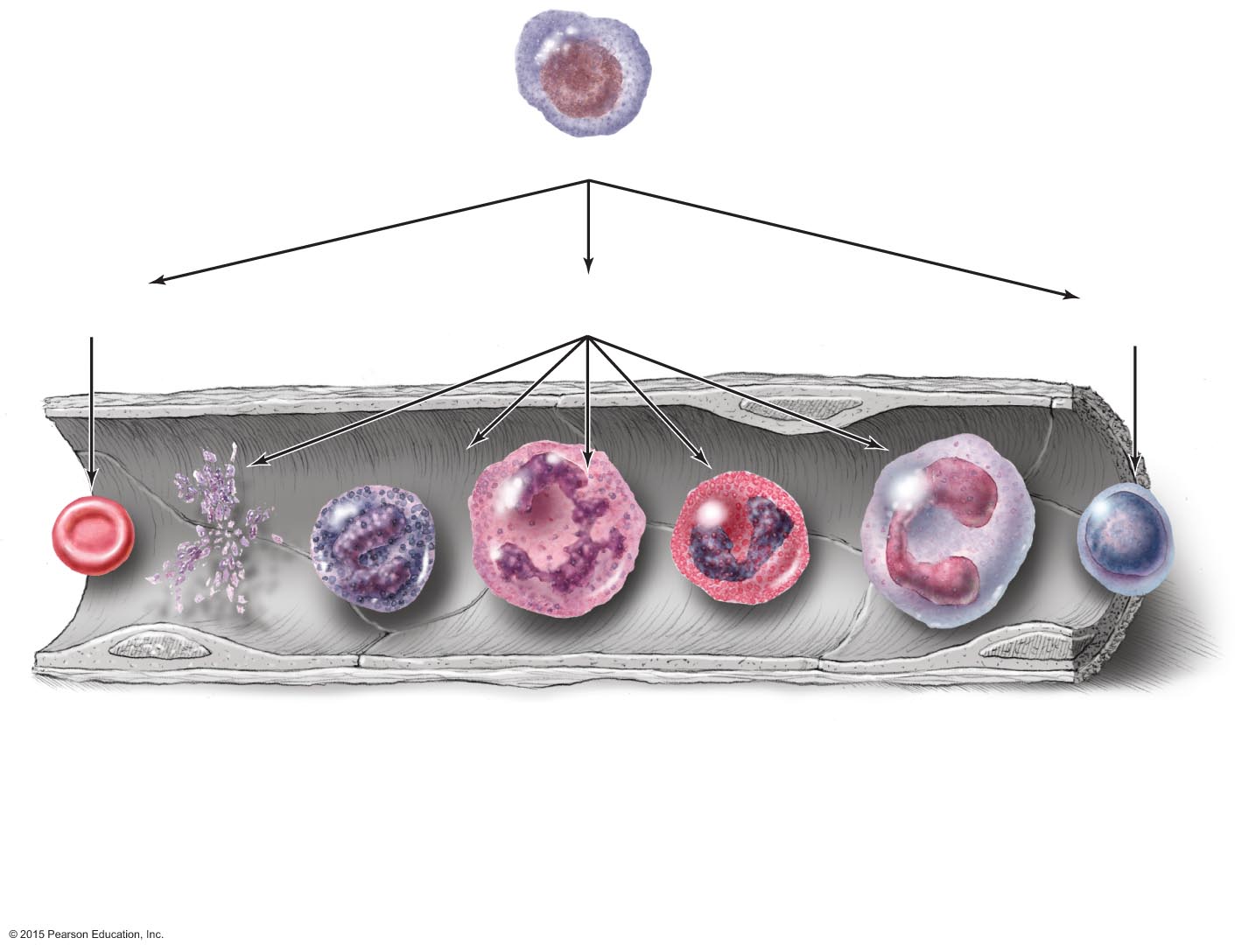 Blood stem cell in bone marrow
Erythroid
stem cell
Myeloid
stem cell
Lymphoid
stem cell
Erythrocyte
Lymphocyte
Basophil
Platelets
Neutrophil
Monocyte
Eosinophil
Inflammation
Phagocytosis
Clotting,
inflammation
Innate immunity, second line of defense
Adaptive immunity
Gas
transportation
Leukocytes
The Body's Second Line of Defense
Defense Components of Blood
Defensive blood cells: leukocytes
Granulocytes
Contain large granules that stain different colors
Three types
Basophils – stain blue with basic dye methylene blue
Eosinophils – stain red/orange with acidic dye eosin
Neutrophils – stain lilac with mix of acidic and basic dyes
Neutrophils and eosinophils
Phagocytize pathogens
Capable of diapedesis
The Body's Second Line of Defense
Defense Components of Blood
Defensive blood cells: leukocytes
Agranulocytes
Cytoplasm appears uniform under a light microscope
Two types
Lymphocytes
	Most involved in adaptive immunity
	Natural killer lymphocytes
Monocytes
Leave the blood and mature into macrophages
Phagocytic cells that devour foreign objects
Figure 15.5  Leukocytes as seen in stained blood smears.
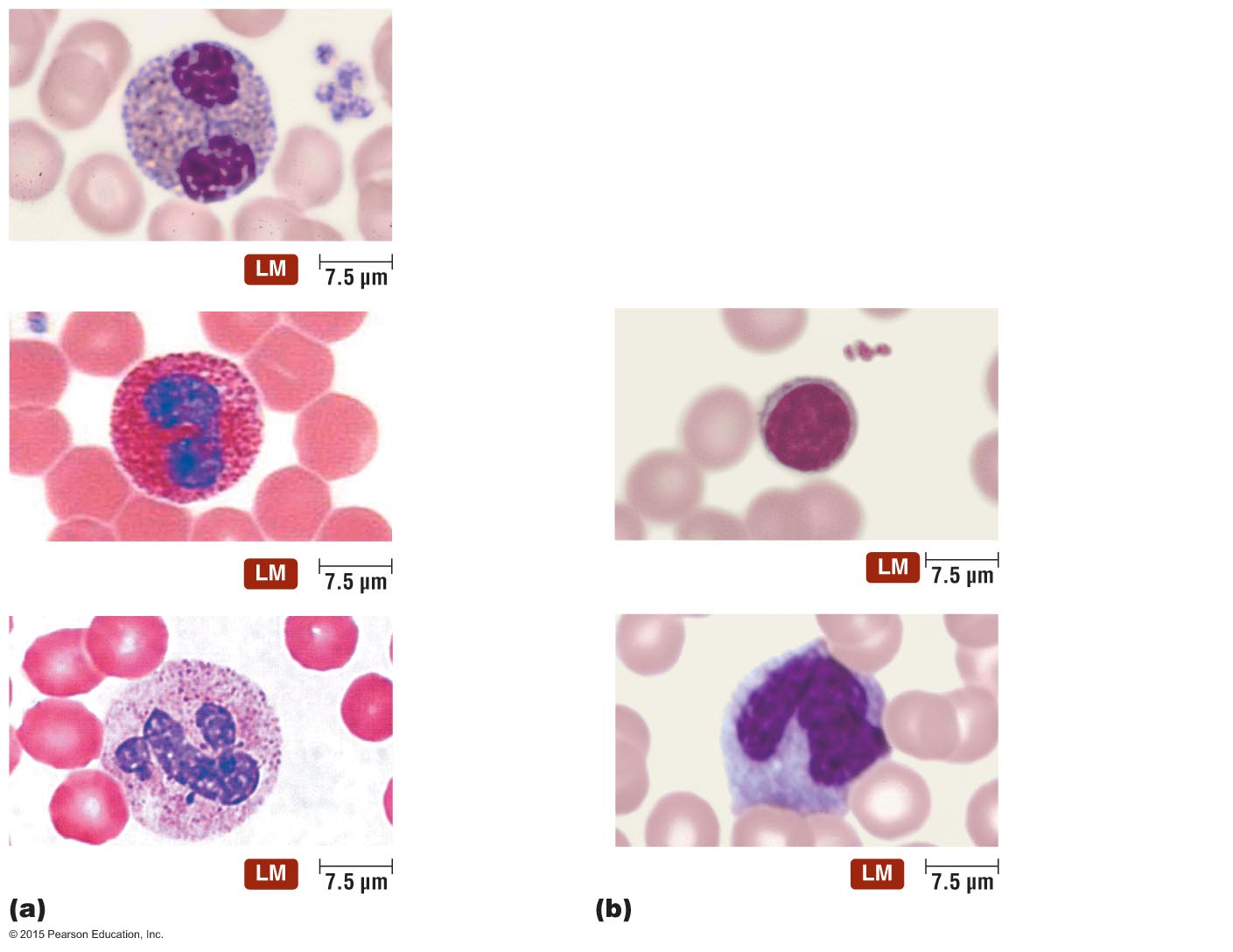 Basophil 0.5–1%
Granulocytes
Lymphocyte 20–25%
Eosinophil 2–4%
Agranulocytes
Neutrophil 60–70%
Monocyte 3–8%
The Body's Second Line of Defense
Defense Components of Blood
Defensive blood cells: leukocytes
Lab analysis of leukocytes
Differential white blood cell count can signal disease
Increased eosinophils indicate allergies or parasitic worm infection
Bacterial diseases often show increase in leukocytes and neutrophils
Viral infections show increase in lymphocytes
The Body's Second Line of Defense
Phagocytosis
Cells capable of phagocytosis are called phagocytes
Phagocytosis is not completely understood
Can be divided into six stages
Chemotaxis 
Adherence
Ingestion
Maturation
Killing 
Elimination
Figure 15.6  The events in phagocytosis.
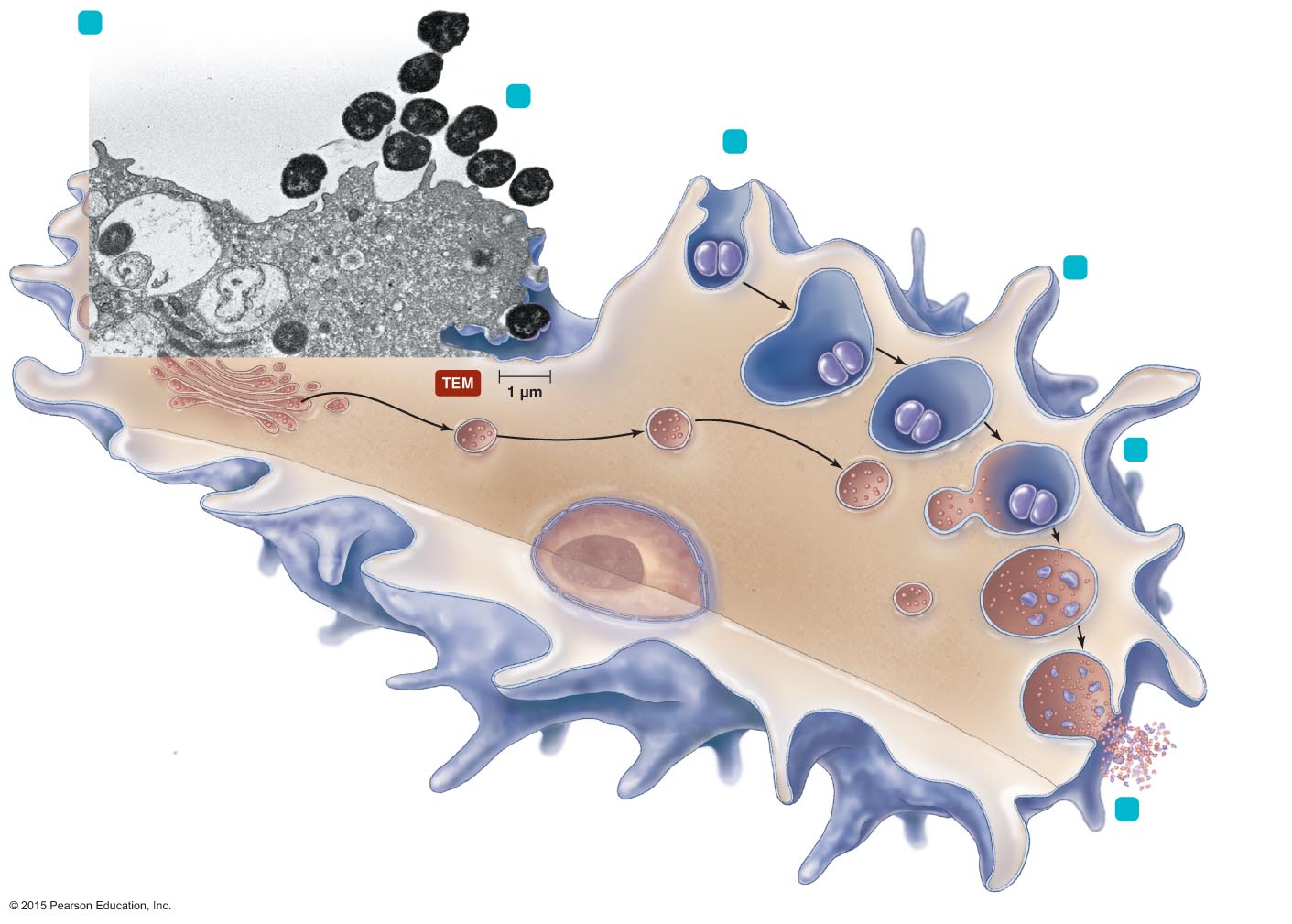 Chemotaxis of
phagocyte 
to microbes
1
Neisseria
(microbes)
Adherence
2
Pseudopodia move
(chemotaxis)
Ingestion of microbes
by phagocytes
3
4
Fusion of a
series of vesicles,
including lysosomes
Phagosome
Golgi body
Killing of
microbes by
enzymes and
other chemicals
5
Lysosome
Nucleus
Phagolysosome
Residual
body
Pseudopod
6
Elimination 
by exocytosis
Phagocyte
The Body's Second Line of Defense
Nonphagocytic Killing
Killing by eosinophils
Attack parasitic helminths by attaching to their surface
Secrete toxins that weaken or kill the helminth
Eosinophilia is often indicative of a helminth infestation or allergies
Eosinophil mitochondrial DNA and proteins form structure that kills some bacteria
The Body's Second Line of Defense
Nonphagocytic Killing
Killing by natural killer lymphocytes
Secrete toxins onto surface of virally infected cells and tumors
Differentiate normal body cells because they have membrane proteins similar to the NK cells
The Body's Second Line of Defense
Nonphagocytic Killing
Killing by neutrophils
Can destroy microbes without phagocytosis
Produce chemicals that kill nearby invaders
Generate extracellular fibers called neutrophil extracellular traps (NETs) that bind to and kill bacteria
The Body's Second Line of Defense
Nonspecific Chemical Defenses Against Pathogens
Toll-like receptors (TLRs)
Integral membrane proteins produced by phagocytic cells
Bind pathogen-associated molecular patterns (PAMPs)
Initiate defensive responses
Apoptosis
Secretion of inflammatory mediators
Stimulate adaptive immune response
The Body's Second Line of Defense
Nonspecific Chemical Defenses Against Pathogens
NOD proteins
Cytosolic proteins that bind PAMPs
Trigger inflammation, apoptosis, and other innate responses
Mechanism of action still being researched
Mutations in NOD genes associated with some inflammatory bowel diseases
The Body's Second Line of Defense
Nonspecific Chemical Defenses Against Pathogens
Interferons
Protein molecules released by host cells to nonspecifically inhibit the spread of viral infections
Cause many symptoms associated with viral infections
Two types
Types I (alpha and beta)
Type II (gamma)
Figure 15.7  The actions of alpha and beta interferons.
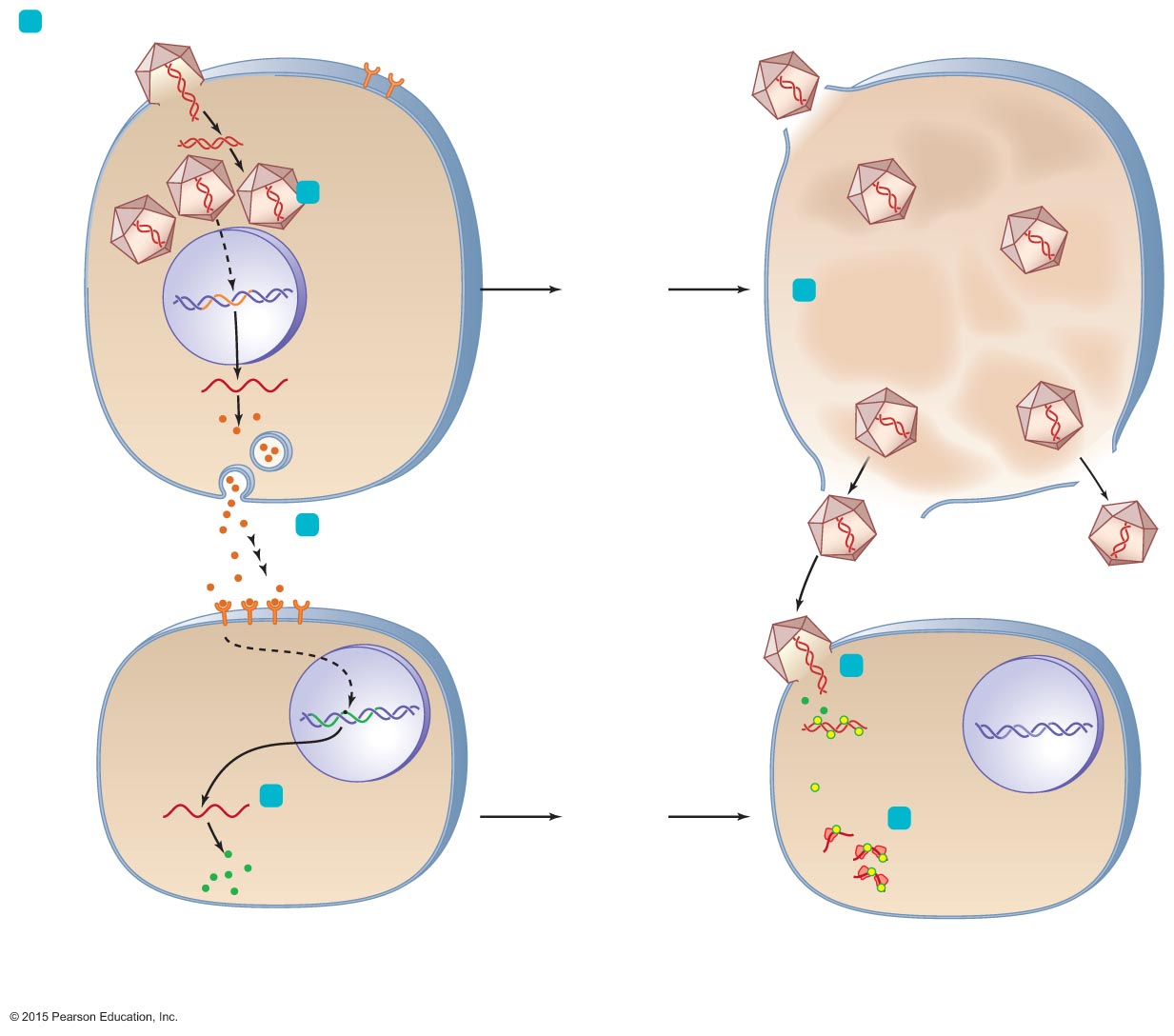 1
Virus infects cell.
Virus
Double-
stranded
RNA
Viral replication
in cell triggers
transcription and
translation of 
IFN-α or IFN-β,
depending on
type of host cell.
2
IFN
gene
Time
passes
Meanwhile, the
infected cell dies,
releasing viruses.
5
Nucleus
mRNA
IFN
Infected cell
Infected cell
at a later time
Interferon is released,
diffuses to neighboring
uninfected cells, and
binds to receptors.
3
Interferon receptor
When the second
cell becomes infected
with viruses, double-
stranded RNA 
of the virus 
activates AVP.
6
Inactive AVP
AVP
gene
Double-
stranded
viral RNA
Active AVPs
Binding triggers
transcription
and translation of
inactive antiviral
proteins (AVPs).
4
Time
passes
mRNA
Active AVPs degrade
mRNA and bind to ribosomes, which stops protein synthesis and
viral replication.
7
Ribosome
Inactive 
AVPs
mRNA
Uninfected
neighboring cell
Same
neighboring
cell now protected
at the later time
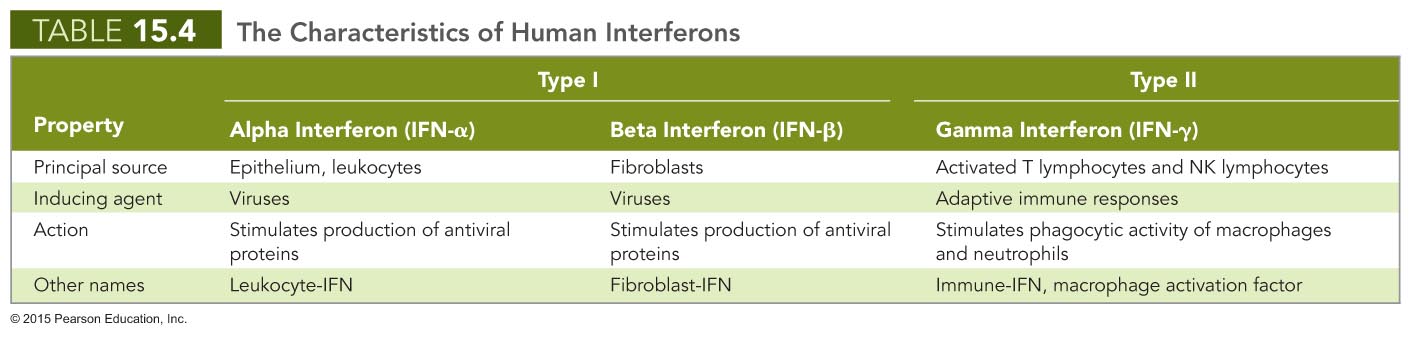 The Body's Second Line of Defense
Nonspecific Chemical Defenses Against Pathogens
Complement
Set of serum proteins designated numerically according to their order of discovery
Complement activation results in lysis of the foreign cell
Indirectly trigger inflammation and fever
Complement can be activated in three ways
Classical pathway
Alternative pathway
Lectin pathway
Figure 15.8  Pathways by which complement is activated.
Classical pathway
Alternative pathway
Lectin pathway
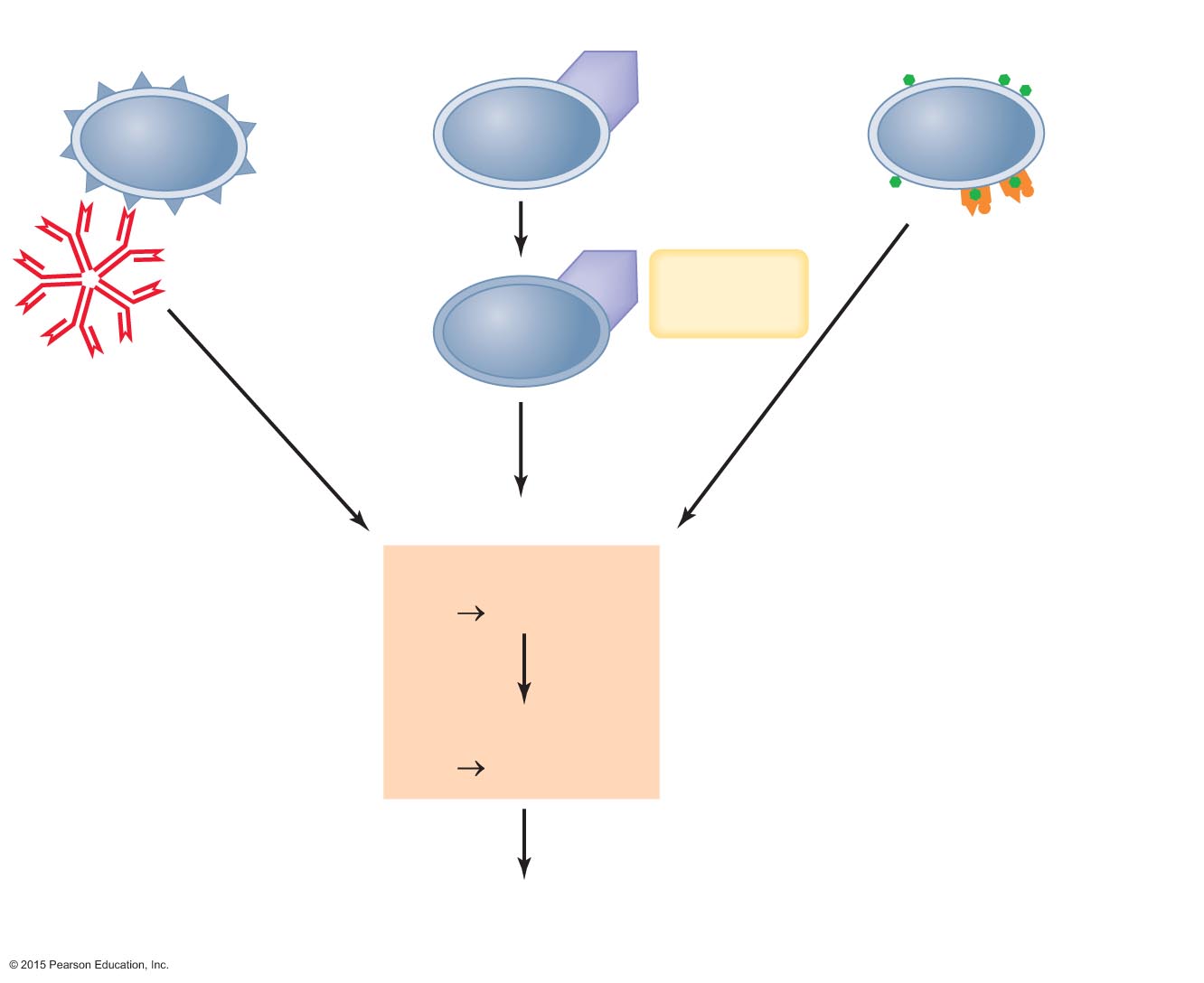 Mannose
C3b
Antigen
Endotoxin and
glycoproteins
Lectins
Antibody
Factors B,
D, and P
C3b
Complement
proteins
1, 2, 4
Complement cascade
Activation
(C3      C3a + C3b)
Opsonization
Inflammation
C5 convertase
C5      C5a + C5b
Inflammation
Membrane attack
complex and cell lysis
Figure 15.9  The classical pathway and complement cascade.
H2O
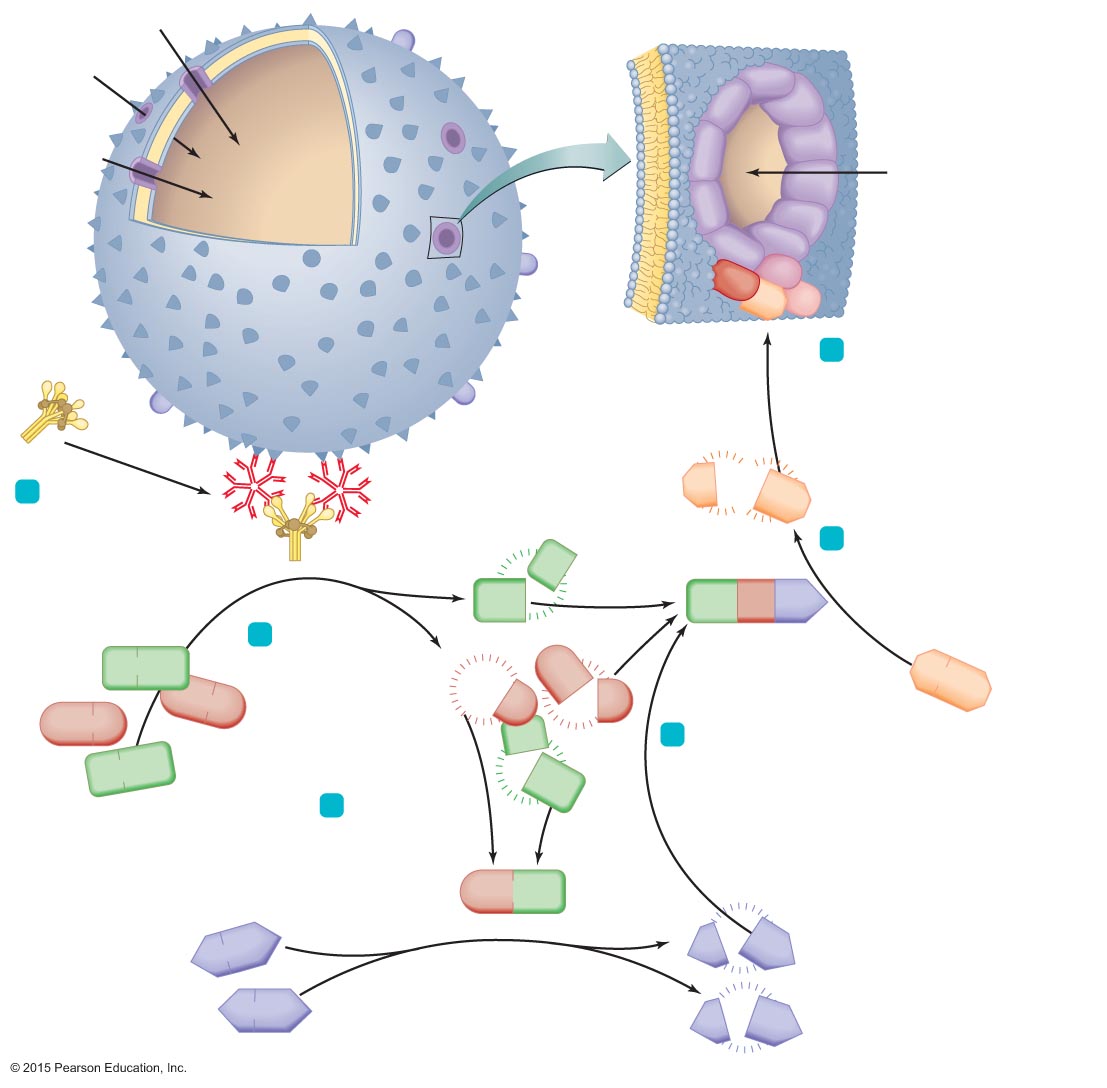 Cytoplasmic
membrane
Membrane
attack
complex
H2O
C9
C9
C9
C9
C9
H2O
H2O
C9
C9
C9
C9
C9
C7
C8
C6
C5b
Pathogen
C5b combines with C6, C7, C8,
and several molecules of C9
to form a membrane attack
complex (MAC). A MAC drills a
circular hole in the pathogen’s
cytoplasmic membrane,
leading to lysis of the cell.
6
C1
Causes chemotaxis
of phagocytes
and triggers
inﬂammation
Antigen
Antibody
C5a
C1 becomes
an active enzyme
when it binds to
antibody-antigen
complexes.
1
C5b
Causes
inflammation
5
This enzyme cleaves
C5 into C5a and C5b.
Enzymatic C1
C4a
C4b
C4b
C3b
C2b
Enzyme C1
splits molecules
of C2 and of C4.
2
Enzyme
(C5 convertase)
C4
C2a
C5
C2b
C2
C2b
C2
C3b combines
with the remaining
fragments of C2
and C4 to form a
third enzyme.
4
C4a
C4
C4b
3
Fragments of C2
and C4 combine
to form a second
enzyme that
splits C3 into
C3a and C3b.
C2a
C4b
Enzyme
C3b
C3a
C3
Causes chemotaxis of phagocytes and triggers
inﬂammation
C3
Acts as
opsonin
C3b
C3a
The Body's Second Line of Defense
Inflammation
Nonspecific response to tissue damage from various causes
Characterized by redness, heat, swelling, and pain
Two types
Acute
Chronic
The Body's Second Line of Defense
Inflammation
Acute inflammation
Develops quickly and is short lived
Is typically beneficial
Is important in the second line of defense
Dilation and increased permeability of the blood vessels
Migration of phagocytes
Tissue repair
Chronic inflammation
Long-lasting
Damage to tissues can cause disease
The Body's Second Line of Defense
Inflammation
Dilation and increased permeability of blood vessels
Initial response to injury or invasion of pathogens
Release of inflammatory mediators triggers dilation of blood vessels
Bradykinin
Prostaglandins
Leukotrienes
Histamine 
Signs and symptoms of inflammation can be blocked with antihistamines or antiprostaglandins
Figure 15.11  The stimulation of inflammation by complement.
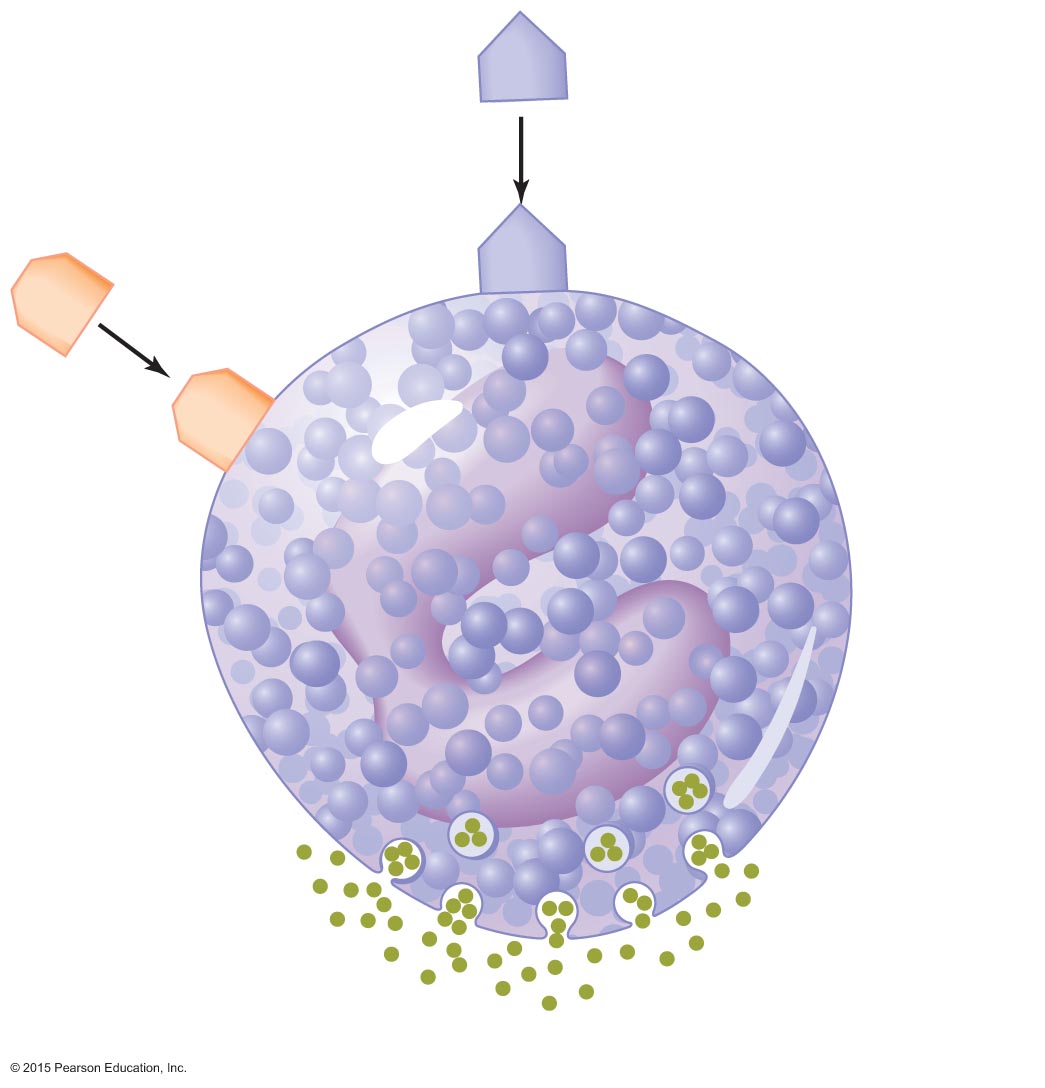 C3a
C3a
C5a
C5a
Granule
containing
chemicals
Inflammatory mediators
Figure 15.12  The dilating effect of inflammatory mediators on small blood vessels.
Dilated
capillaries
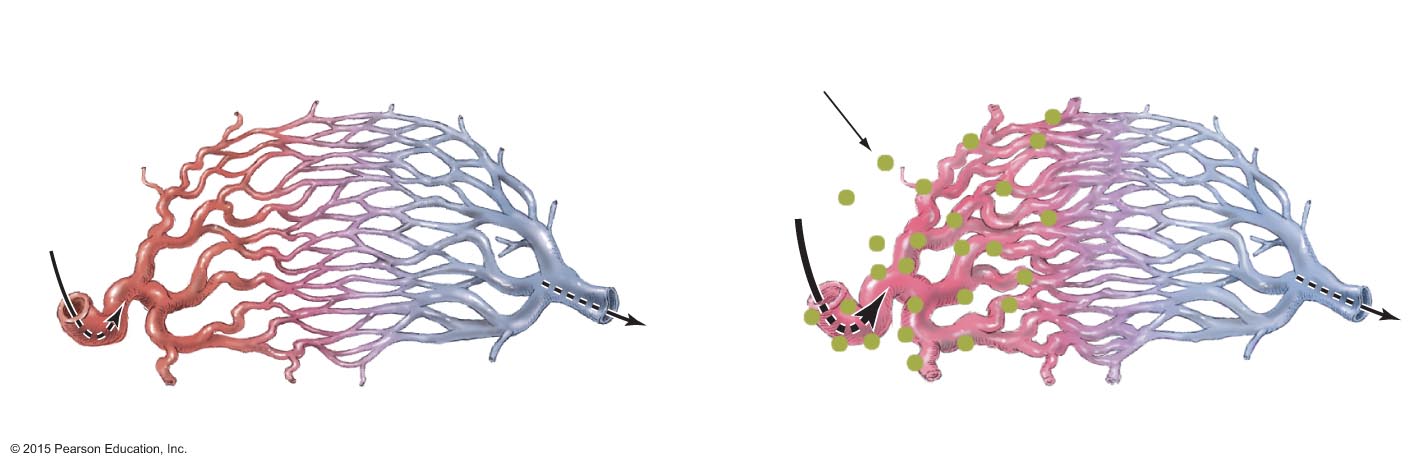 Capillaries
Mediator
Blood
flow
Blood
flow
Venule
Arteriole
Before
After
Figure 15.13  Increased vascular permeability during inflammation.
Increased permeability of venule
during inflammation
Normal permeability
of venule
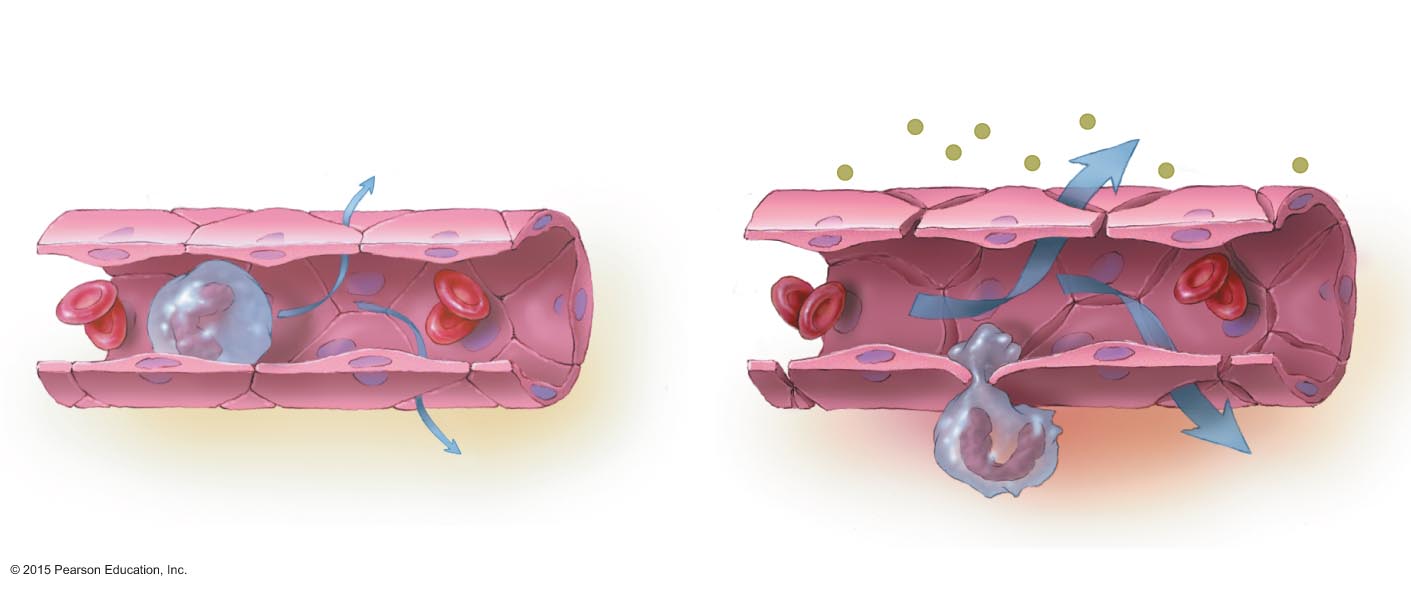 More fluid
and antimicrobial
chemicals
Interstitial
spaces
Small amount
of fluid
Venule wall
Monocyte
More fluid
Small amount
of fluid
Monocyte squeezing
through interstitial space
(diapedesis)
The Body's Second Line of Defense
Inflammation
Migration of phagocytes
Increased blood flow delivers leukocytes to site of infection
Attach to receptors lining vessels via margination
Squeeze between vessel's walls
Attracted to site of infection by chemotactic factors
Neutrophils arrive first, followed by monocytes
The Body's Second Line of Defense
Inflammation
Tissue repair
Final stage of inflammation
Delivers extra nutrients and oxygen to site
Some sites cannot be fully repaired and form scar tissue
Figure 15.14  An overview of the events in inflammation following a cut and infection.
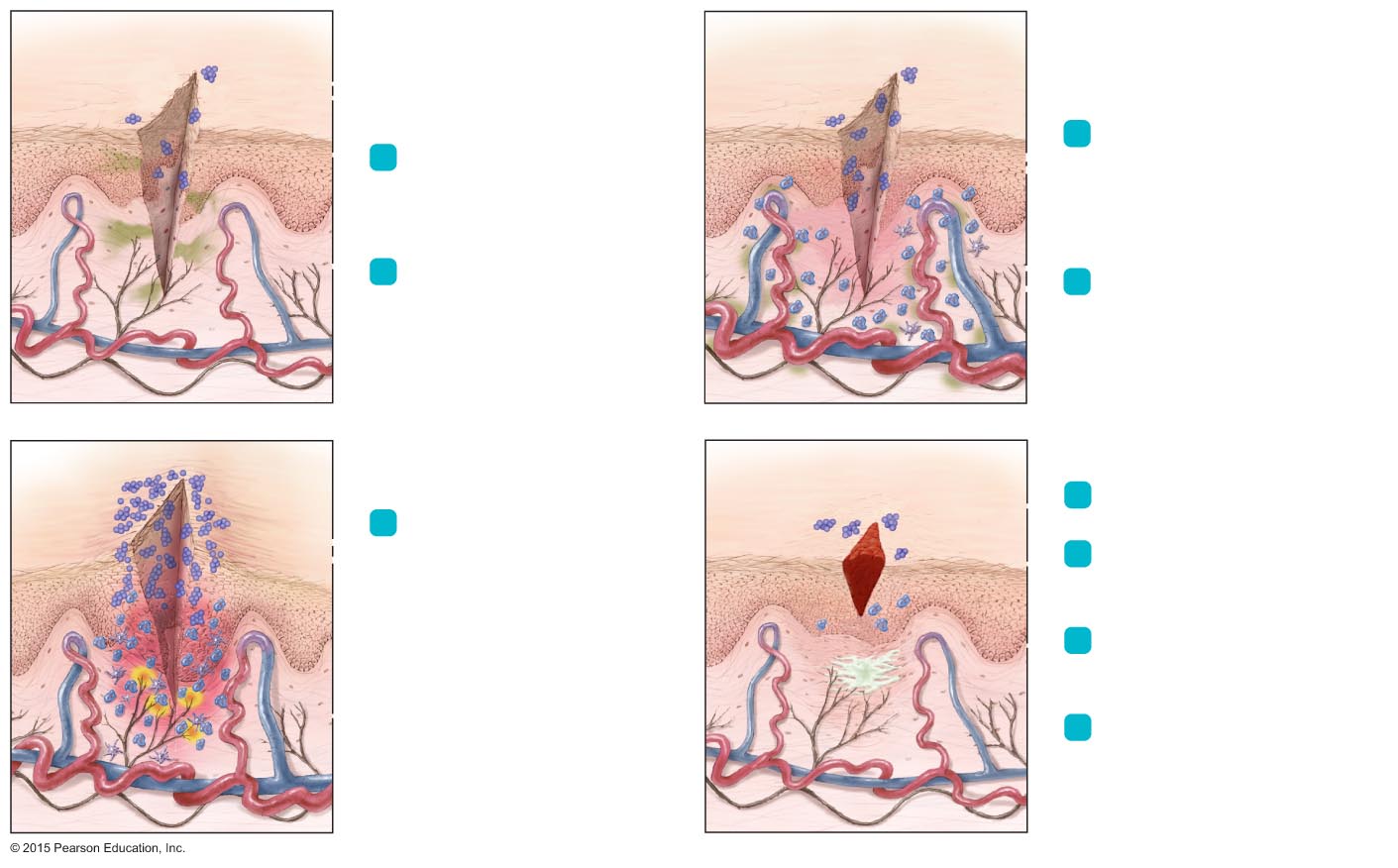 Bacteria
Prostaglandins and
leukotrienes make vessels more permeable. Histamine causes vasodilation, increasing
blood flow to the site.
3
1
A cut penetrates the epidermis barrier, and bacteria invade.
Damaged cells release
prostaglandins, leukotrienes, and histamine (shown in
green here).
2
Macrophages and neutrophils squeeze through walls of
blood vessels (diapedesis).
4
6
Blood clot forms.
Swelling
Heat
5
Increased permeability allows antimicrobial chemicals and clotting proteins to seep into
damaged tissue but also
results in swelling, pressure on nerve endings, and pain.
7
More phagocytes migrate to the site and devour bacteria.
8
Accumulation of damaged tissue and leukocytes forms pus.
Nerve ending
9
Undifferentiated stem cells repair the damaged tissue. Blood clot is absorbed or falls
off as a scab.
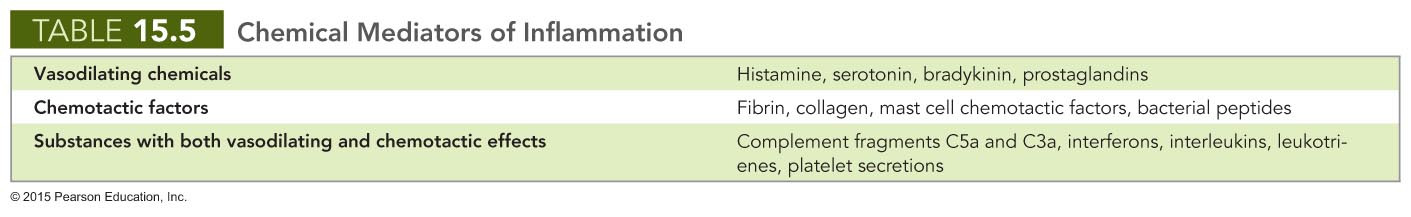 The Body's Second Line of Defense
Fever
Body temperature over 37°C
Results when pyrogens trigger the hypothalamus to increase the body's core temperature
Various types of pyrogens
Bacterial toxins
Cytoplasmic contents of bacteria released by lysis
Antibody-antigen complexes
Pyrogens released by phagocytes that have phagocytized bacteria
Exact mechanism of fever is not known
Figure 15.15  One theoretical explanation for the production of fever in response to infection.
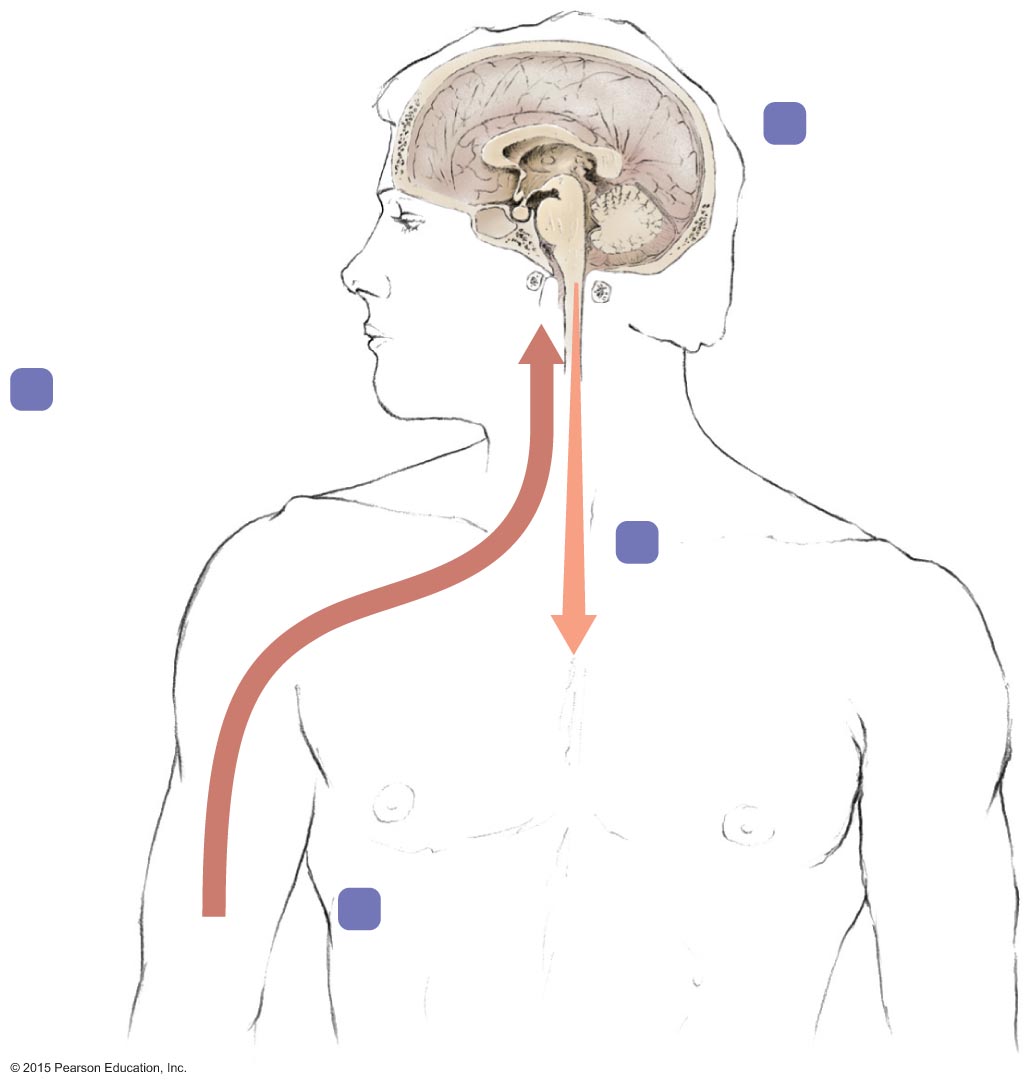 Hypothalamus
2
Hypothalamus
secretes
prostaglandin,
which resets
hypothalamic
thermostat.
1
Chemicals secreted
by phagocytes
travel in blood to
hypothalamus.
3
Nerve impulses
cause shivering,
higher metabolic rate,
inhibition of sweating,
and vasoconstriction.
4
These processes increase body 
temperature to the point set by 
the hypothalamic thermostat.
Wound
The Body's Second Line of Defense
Fever
Continues as long as pyrogens are present
Outcomes of fever
Enhances effects of interferons
Inhibits growth of some microbes
May enhance the activities of phagocytes, cells of specific immunity, and the process of tissue repair
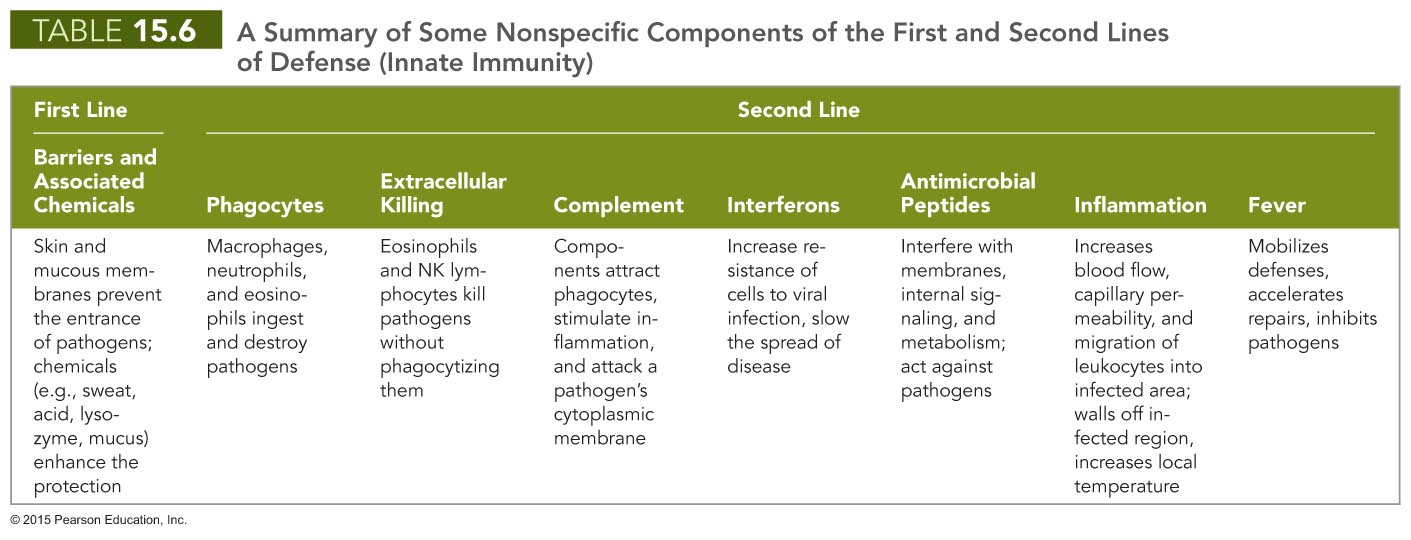